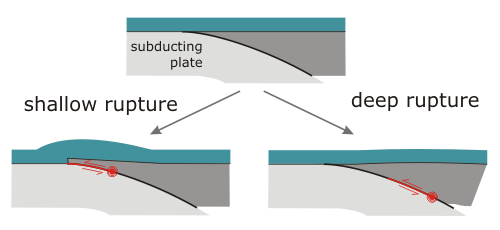 Tsunami generation, propagation and impacts
Bre MacInnes
Central Washington University
[Speaker Notes: Since this conference is focused on earthquakes, I’m going to mainly focus on summarizing the latest science about the generation of tsunamis and how earthquake models affect tsunamis]
Social motivation of tsunami research
How will the tsunami impact the coast (height, inundation, current speeds, etc.) and when will it arrive?
Should we give an exact number if we might be wrong (by a lot)?
What information should we feel confident in?


What do we need to know to answer these questions?
How can we get better?
Outline
How does the earthquake affect the tsunami?

How are earthquake models of Cascadia being used today?

Future directions
How does the earthquake affect the tsunami?
“Latest science” considerations:
Complexity of rupture 
Surface rupture vs. buried rupture
Heterogeneity of the megathrust
Horizontal vs. vertical deformation
Duration of rupture
How does the earthquake affect the tsunami?
earthquake slip
seafloor deformation
Rule of thumb: more slip or shallower rupture, bigger tsunami
tsunami
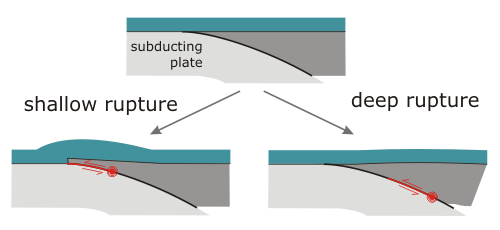 Image : https://all-geo.org/highlyallochthonous
[Speaker Notes: Understanding how the earthquake translates into the tsunami is important for interpreting what the tsunami will be like
Especially considering our earthquake models are themselves representations of what actually happened (or will happen)
Often slip to seafloor deformation is a fairly standard approach (using Okada, 1985) and may consider seafloor deformation to be equal to sea surface deformation]
How does the earthquake affect the tsunami?
Simple vs. complex slip
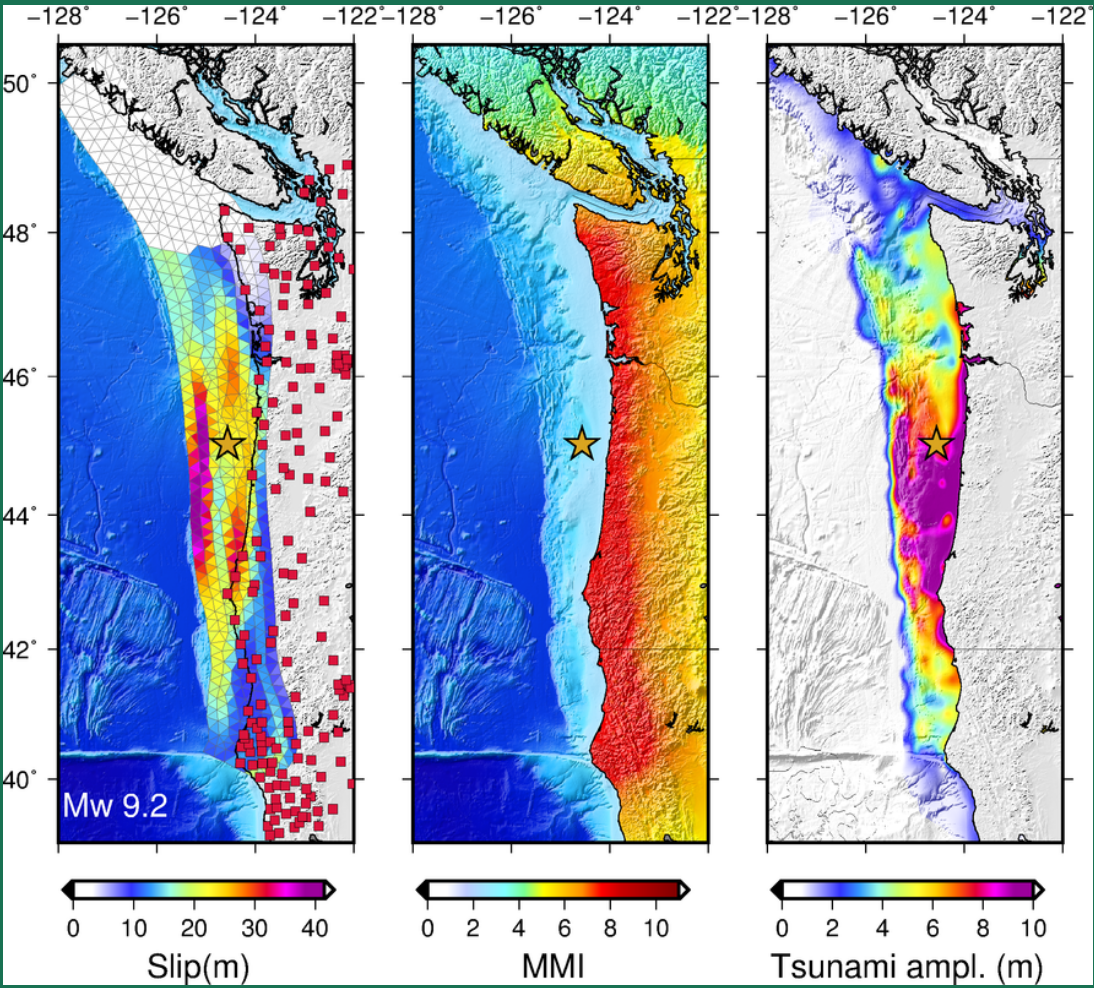 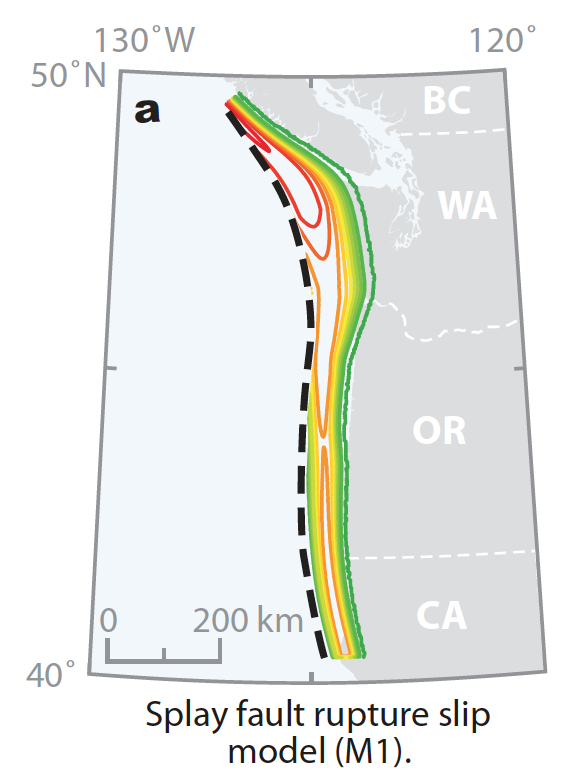 Seafloor deformation
Witter et al., 2011
Image from Diego Melgar
[Speaker Notes: Of course the earthquake IS complex, but how does our representation of that slip affect our expectations of the tsunami.
“We found that a uniform slip scenario predicts much lower tsunami amplitudes and generally less coastal subsidence than scenarios that assume bell-shaped distributions of slip” (Carvajal and Gubler, 2017)]
How does the earthquake affect the tsunami?
Simple vs. complex slip
Range of tsunami from stochastic slip
Along shore distance
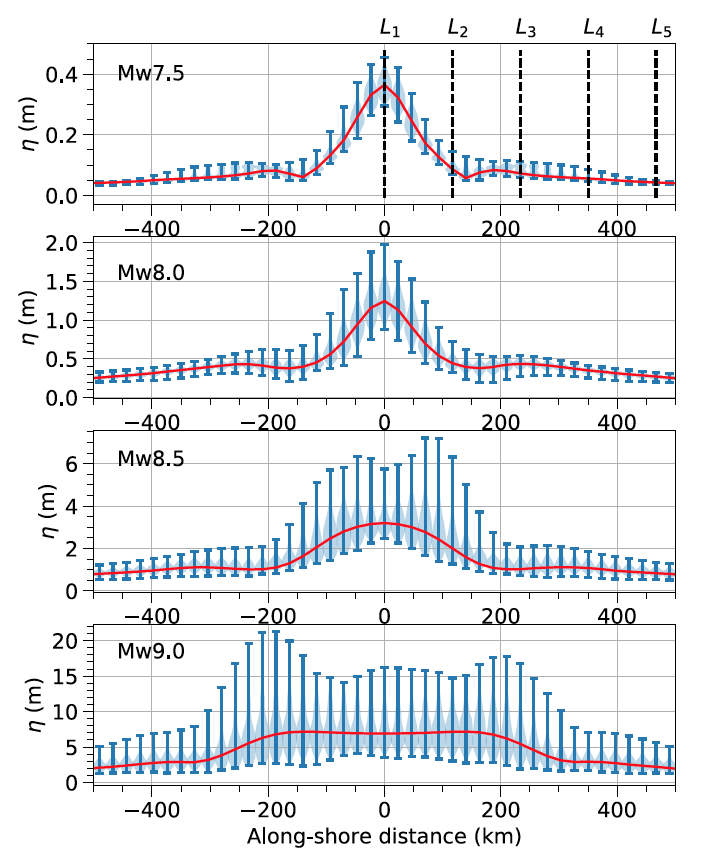 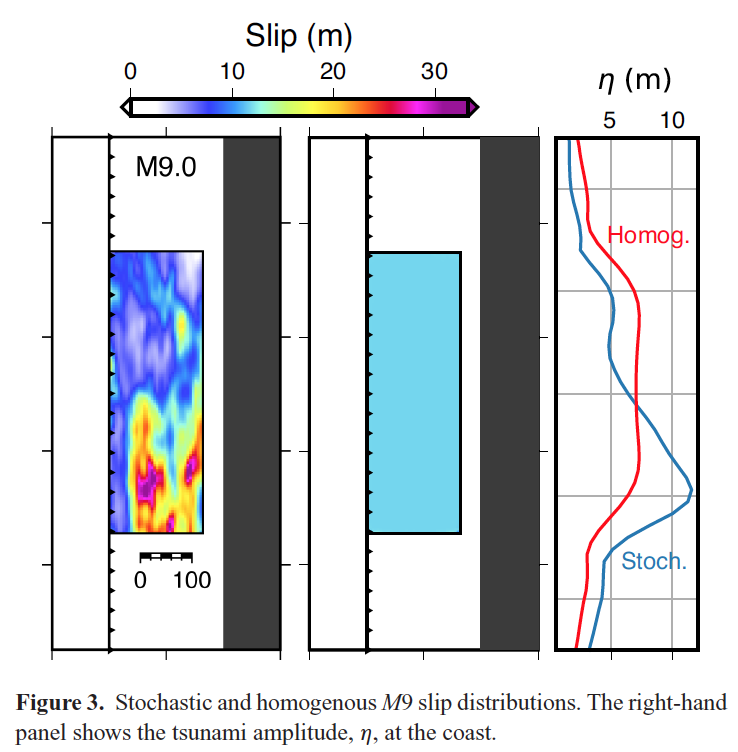 Tsunami height
Tsunami height
Uniform slip
Tsunami from uniform slip
Tsunami height
Stochastic slip
Tsunami height
Melgar et al., 2019
[Speaker Notes: 200 stochastic earthquake sources height at the coast
Quote from Melgar et al., 2019: “For example, at … 220 km along shore, the homogenous model predicts a value of 6.5 m for an M9 earthquake, meanwhile, the heterogeneous models predict that the range of expected tsunami amplitudes for that magnitude is between 2.5 and 18 m.”]
How does the earthquake affect the tsunami?
Simple vs. complex slip
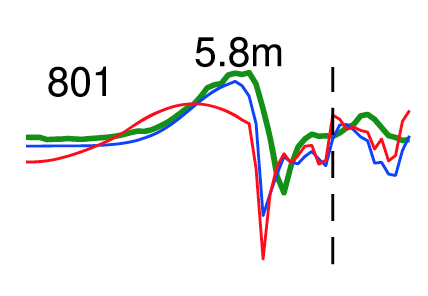 Tsunami at a gauge
Observation
Along shore distance
Concentrated uniform slip
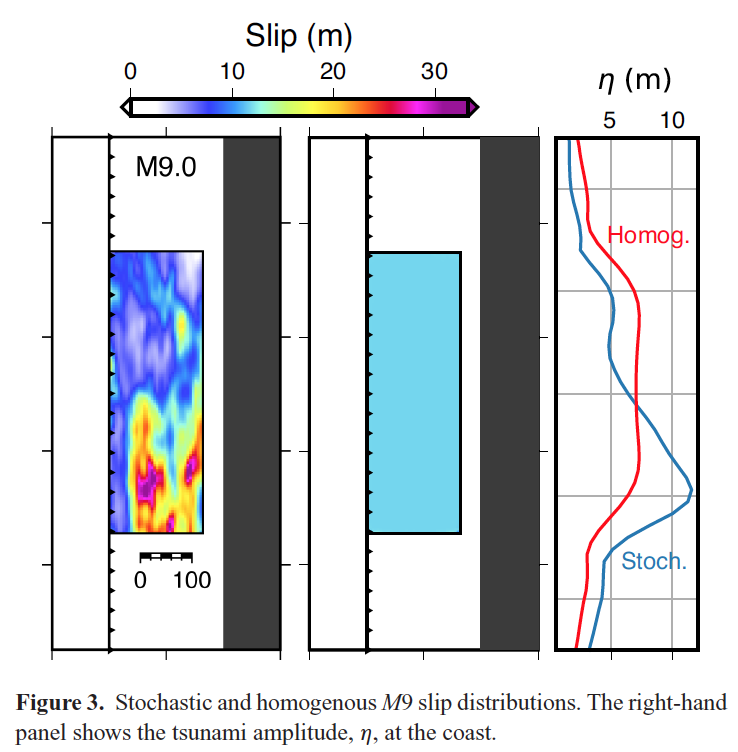 Wide uniform slip
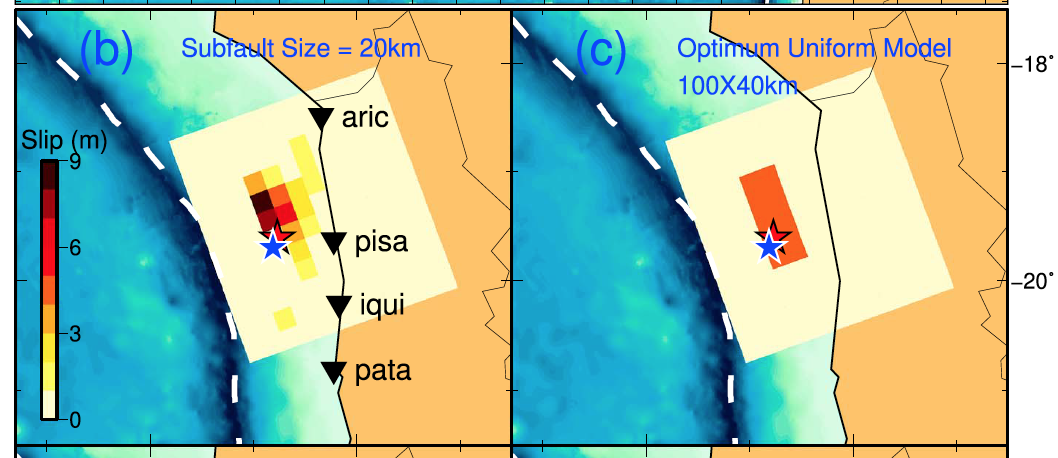 Complex solution
Concentrated uniform slip
Wide uniform slip
Melgar et al., 2019
An et al., 2018
[Speaker Notes: An et al. (2018), by analyzing a number of recent significant tsunamis, suggest that a source that is deliberately forced to be more compact than the earthquake could be used as a good practical solution and force higher tsunami amplitudes]
How does the earthquake affect the tsunami?
Surface rupture vs. buried rupture
“The real-time determination of whether a megathrust rupture reaches the trench is nearly impossible
“Tsunami earthquakes”
Higher maximum wave from surface rupture
Affects maximum wave arrival time
Tung and Masterlark, 2018
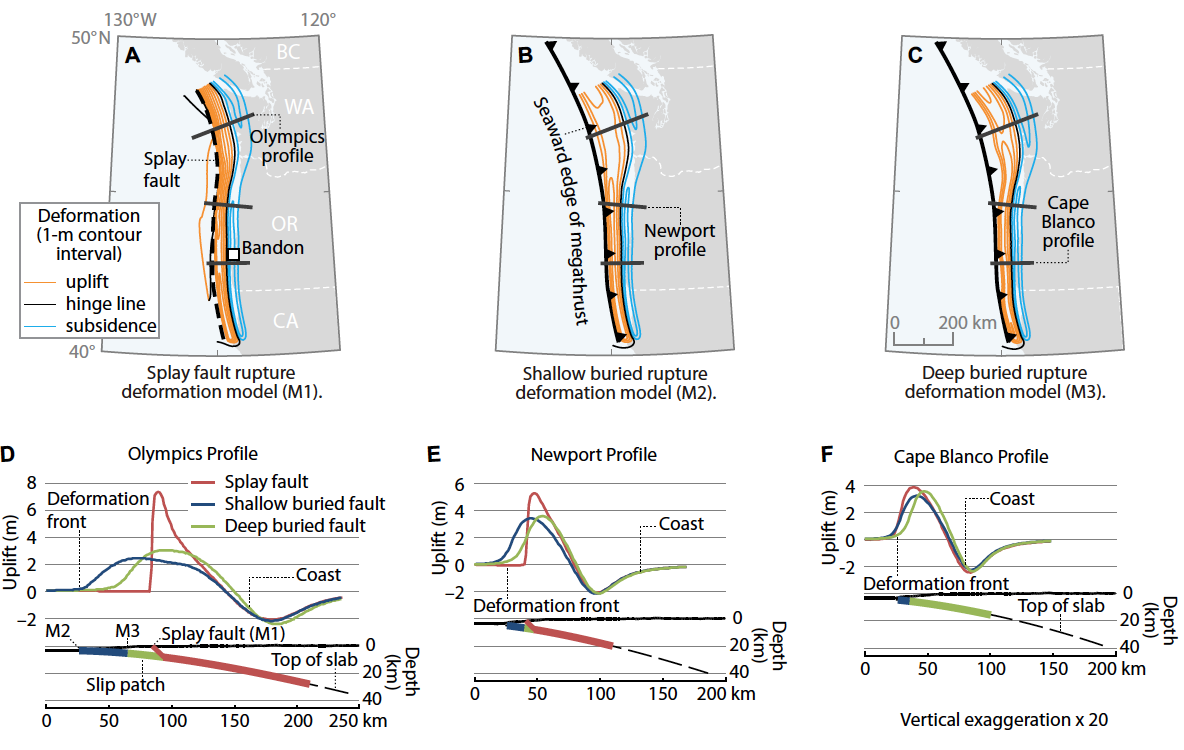 Image Witter et al., 2011
[Speaker Notes: (Tsunami earthquake)
Nearest on land GPS receiver is 120 km away
Less shaking produced from shallower rupture so can be missed in seismic signals]
How does the earthquake affect the tsunami?
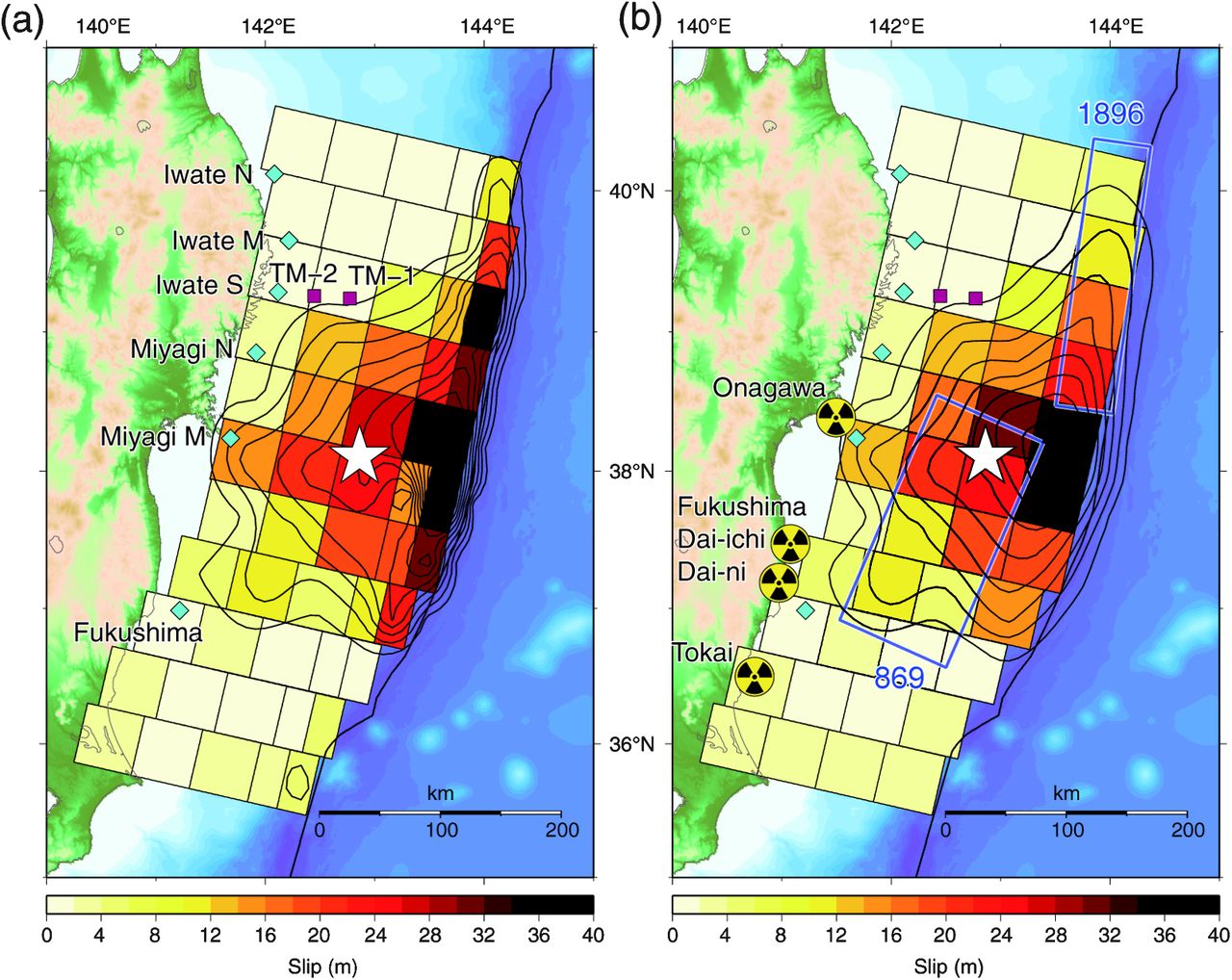 2011 Tohoku tsunami was the result of two locations of slip
Complex solution needed


Rupture to trench AND buried rupture
Satake et al., 2013
How does the earthquake affect the tsunami?
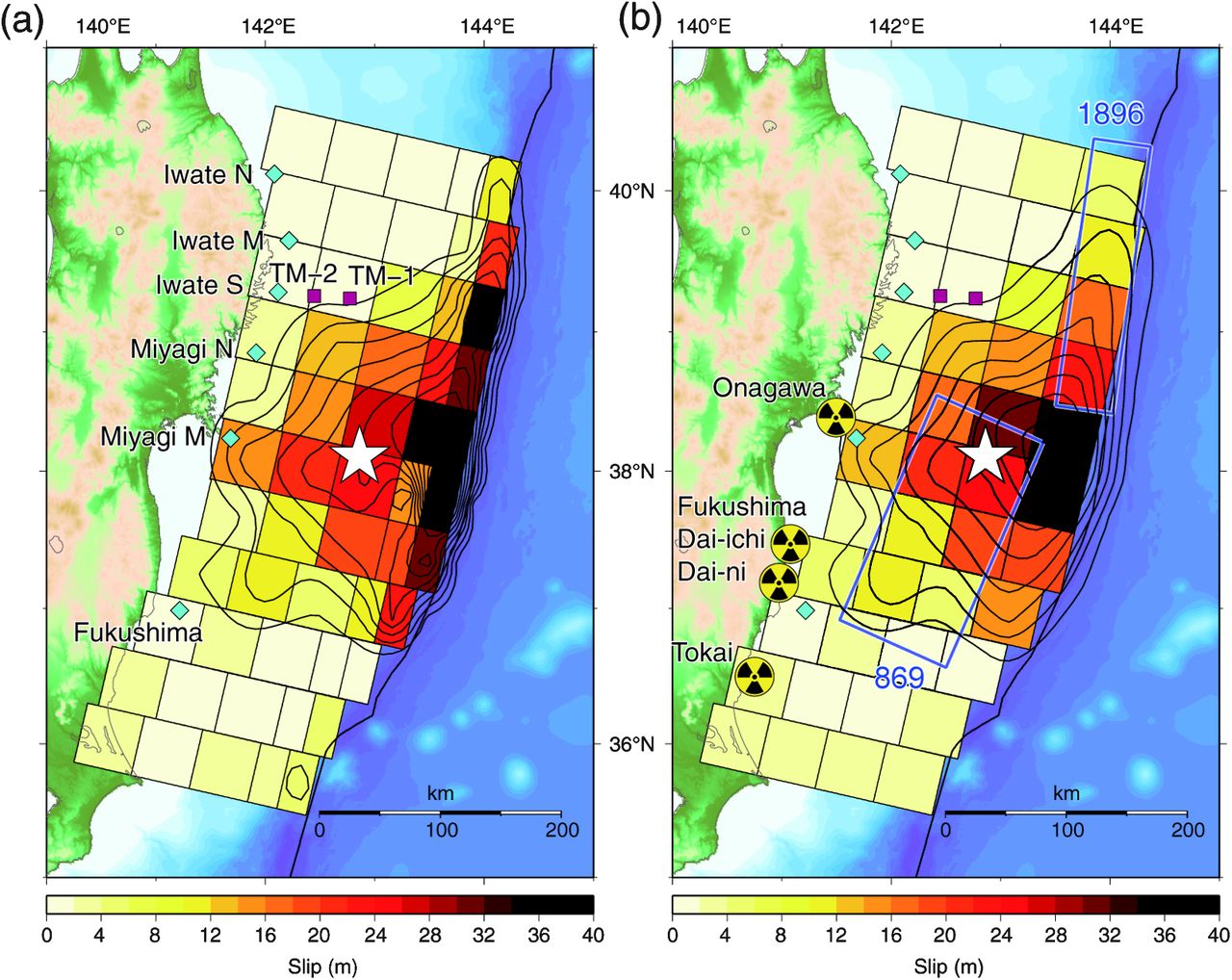 2011 Tohoku tsunami was the result of two locations of slip
Sanriku: 10-25 m high tsunami
High waves in Sanriku from rupture near trench

Long inundation in Sendai from buried rupture
Sendai: 5 km inundation
Satake et al., 2013
[Speaker Notes: Quoted from Satake et al., 2013:
A very large slip (approximately 25 m) in the deep part off Miyagi at a location similar to the previous 869 Jogan earthquake model was responsible for the initial rise of tsunami waveforms and the recorded tsunami inundation in the Sendai and Ishinomaki plains. A huge slip, up to 69 m, occurred in the shallow part near the trench axis 3 min after the rupture initiation. This delayed shallow rupture extended for 400 km with more than a 10‐m slip, at a location similar to the 1896 Sanriku tsunami earthquake, and was responsible for the peak amplitudes of the tsunami waveforms and the maximum tsunami heights measured on the northern Sanriku coast (Satake et al., 2013)
Figure caption for black and white figure (part b deleted): The computed tsunami inundation areas in (a) the Sendai Plain and (b) the Ishinomaki Plain from the deep, shallow, and composite (the 2011) slips. The inundation area is defined as the land grids where the flow depth is >0.5  m. The inundation areas from the deep slip (gray) and the 2011 slip (lighter gray) models are almost identical, whereas the inundation area from the shallow slip (darker gray) is much smaller. Also shown (as thick solid curves) are the observed tsunami inundation areas estimated by GSI (Nakajima and Koarai, 2011).]
How does the earthquake affect the tsunami?
Heterogeneity of the megathrust interface
Blue = smaller tsunami if uniform crust
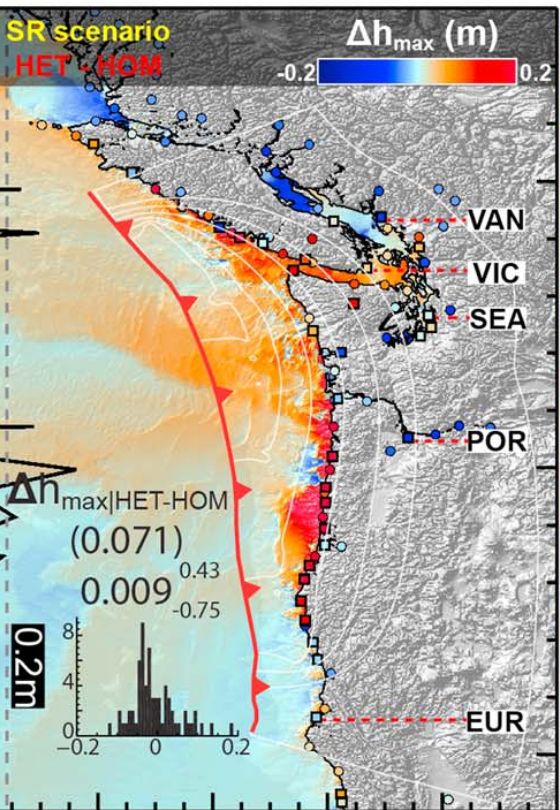 Modeling weaker crust near trench
Change in Young’s Modulus and Poisson’s ratio down-dip


Up to ~20% difference in tsunami wave height
Red = higher tsunami if weaker near trench
Difference between models
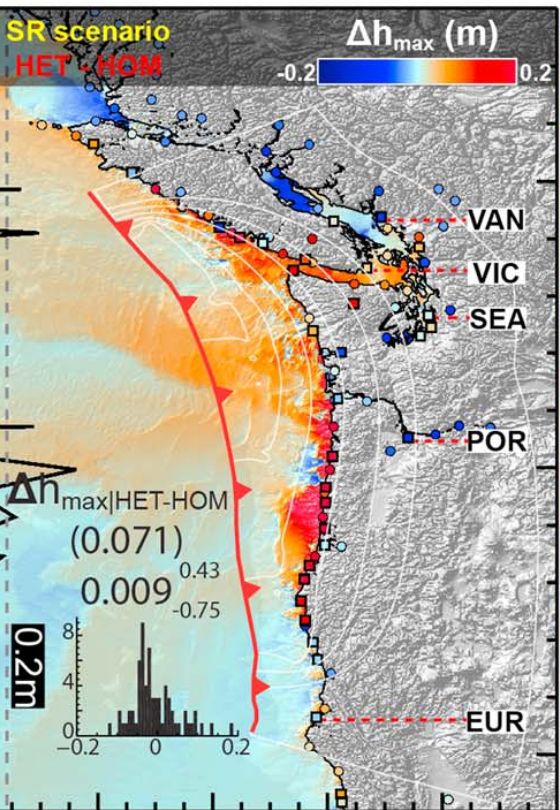 Tung and Masterlark, 2018
[Speaker Notes: Lotto et al., 2018 modeled pore pressure changes]
How does the earthquake affect the tsunami?
Vertical and horizontal components of seafloor deformation
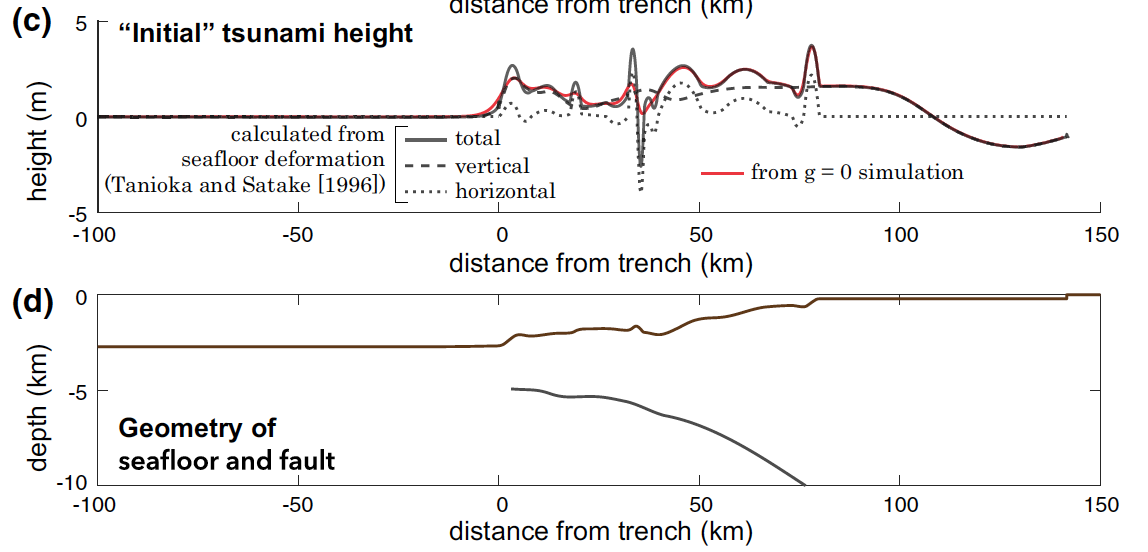 … and role of seafloor bathymetry
Vertical deformation
Horizontal deformation
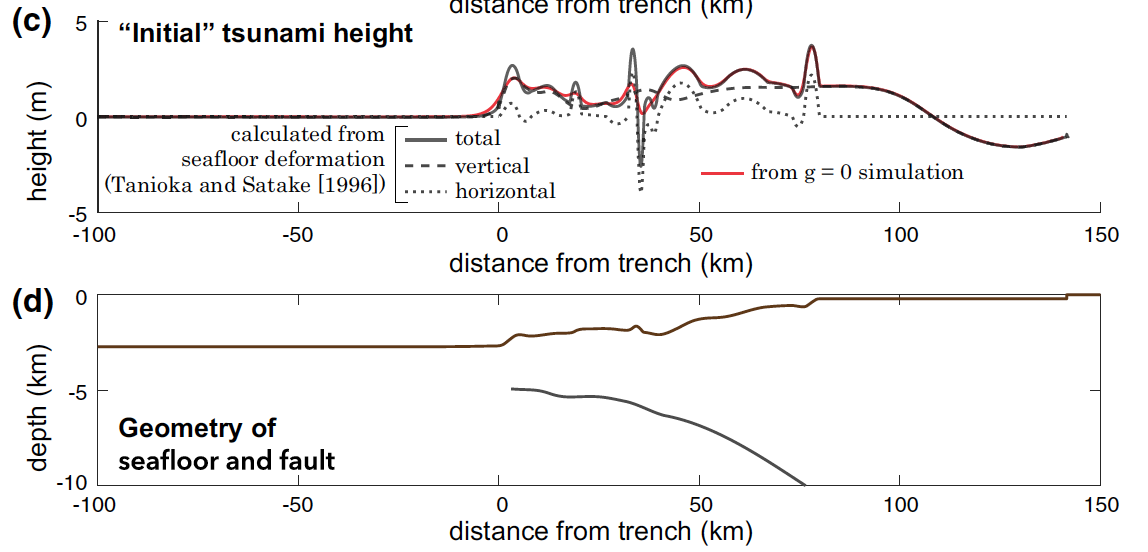 Lotto et al., 2018
[Speaker Notes: From Lotto et al., 2018: “Rupture in Cascadia is buried beneath the seafloor, but causes a tsunami that is highly complex due to the rough seafloor bathymetry.”
“ To the extent that its bathymetric ridges are coherent along strike we expect them to play a major role in tsunami generation”]
How does the earthquake affect the tsunami?
Velocity and duration of rupture
Williamson et al., 2019
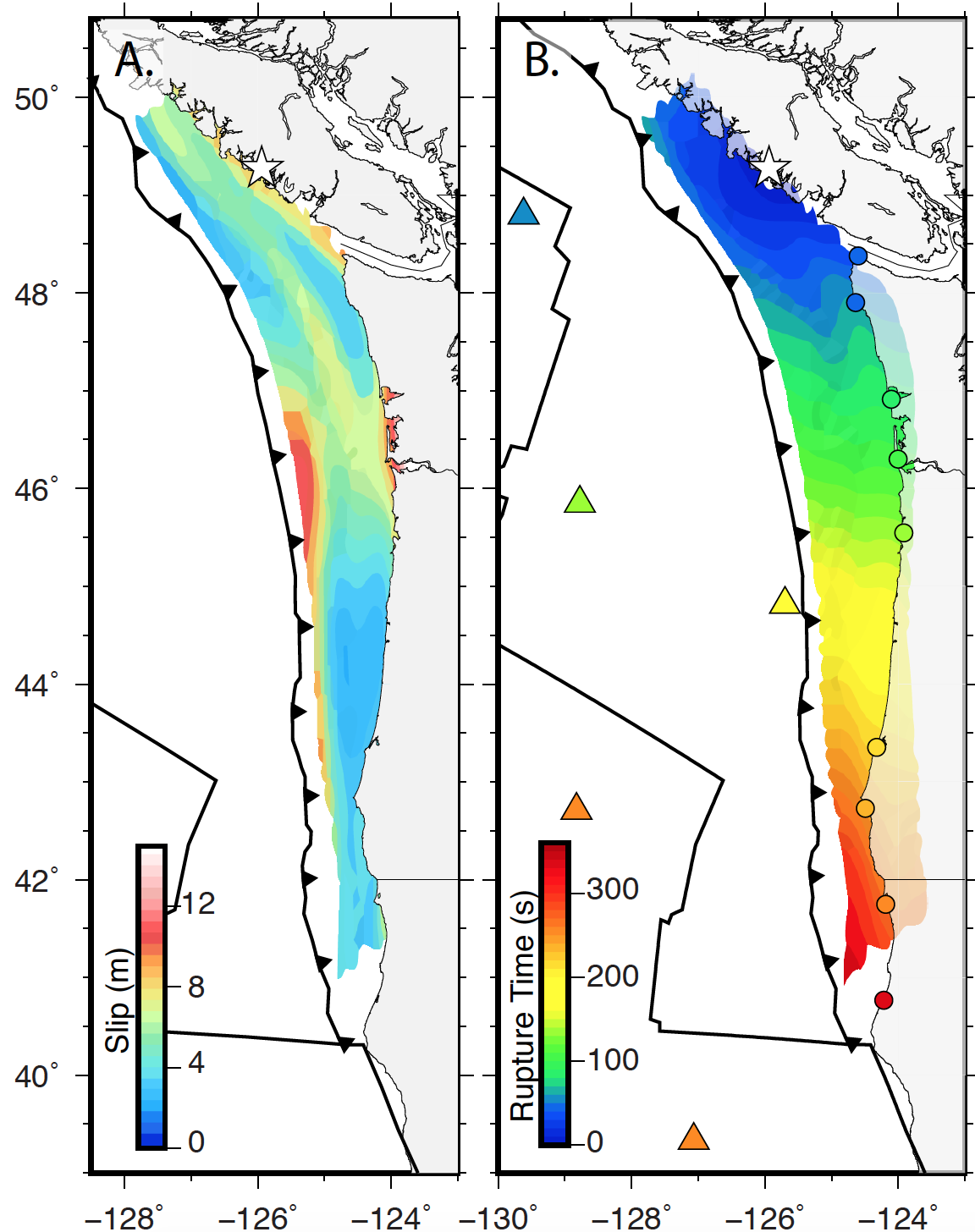 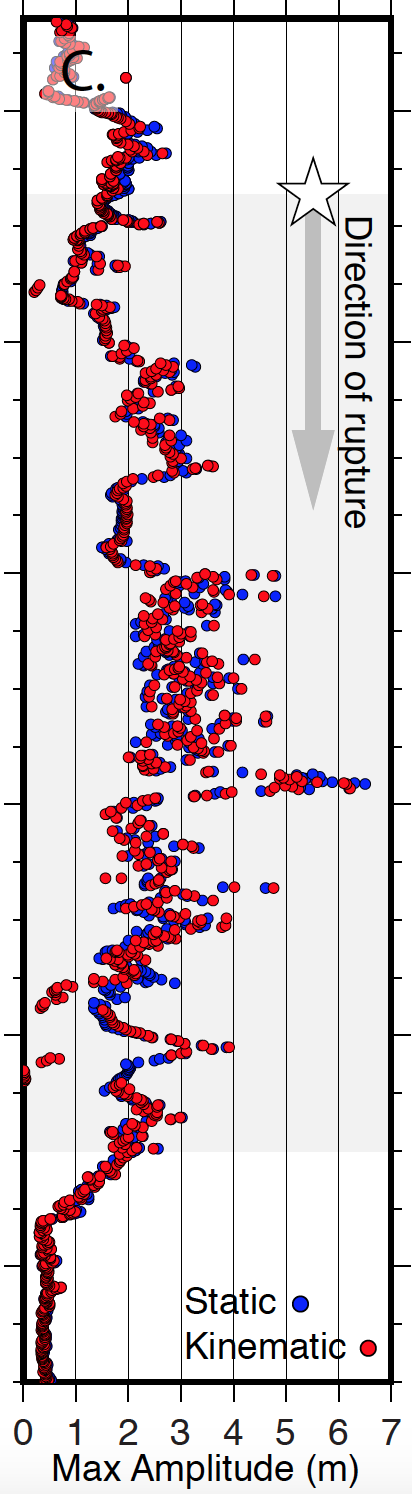 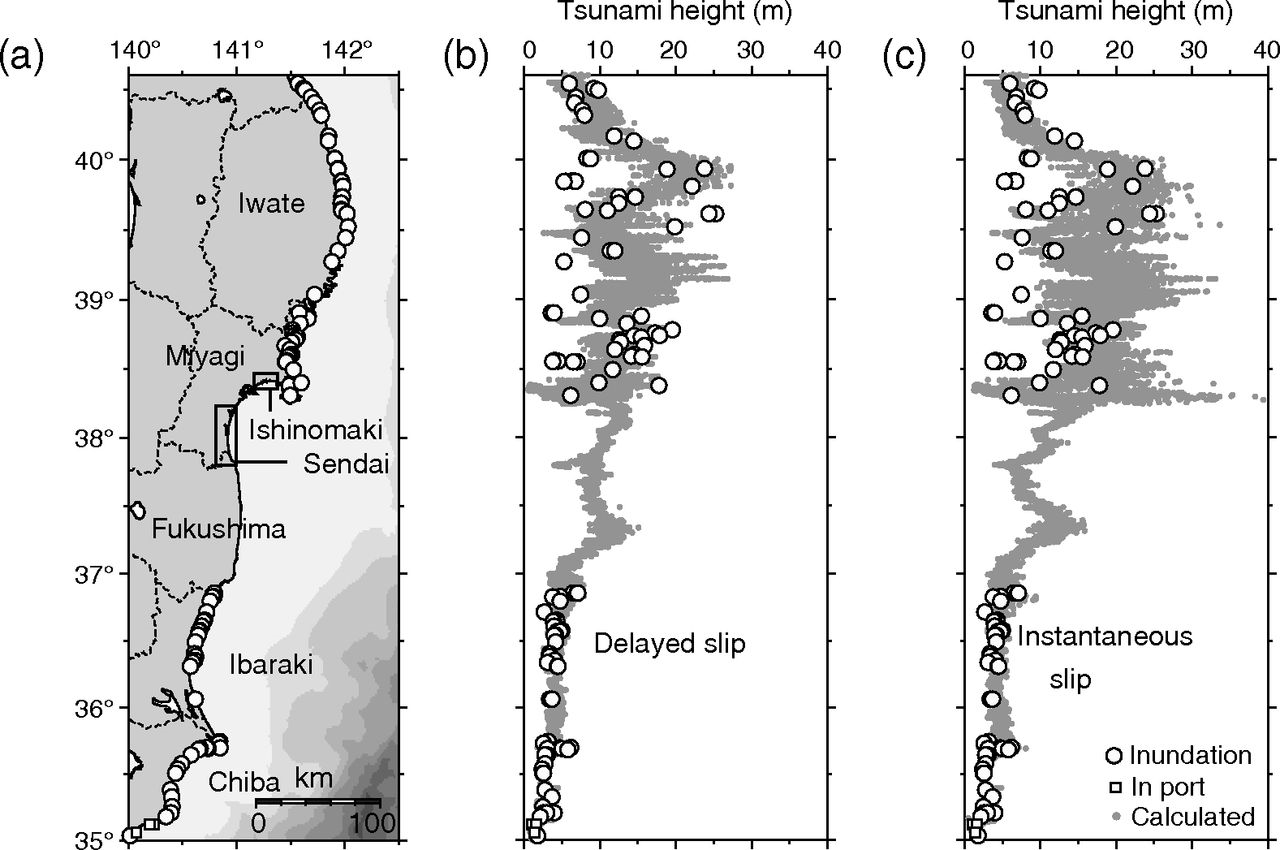 Observations (circles)
Model includes rupture occurred over time
Model assumes rupture occurred at once
Satake et al., 2013
[Speaker Notes: Rupture velocity and duration is generally not an issue, but because Cascadia can have 800+km long rupture… Williamson et al., 2018 

Figure caption: Satake et al., 2013 “(a) Locations of measured tsunami heights compared with (b) coastal tsunami heights computed from delayed slip and (c) instantaneous slip: circles, inundation heights; squares, tsunami heights in port (Tsuji et al., 2011). The rectangles in the map (a) show the area for inundation computations.”]
How are earthquake models of Cascadia being used today?
[Speaker Notes: There are other source models, but I’m particularly interested in their use for studying tsunamis]
How are earthquake models of Cascadia being used today?
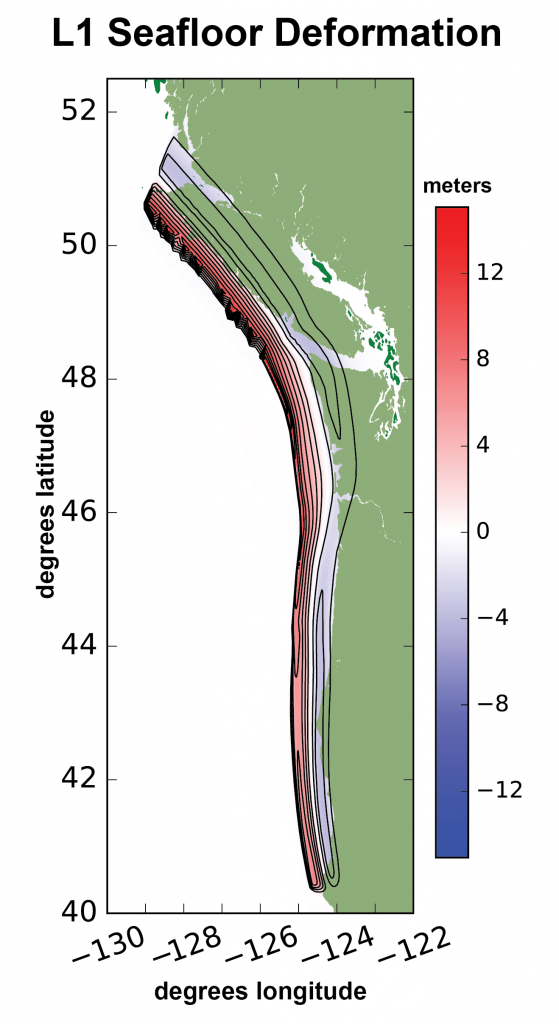 Earthquake used by WA Geological Survey for inundation mapping
L1 source (Witter et al., 2011)
With northern extension

Based on the geological record (on land and offshore)

Represents a tsunami with an inter-event time of 680-800 years.
[Speaker Notes: Larger than 1700 (and longer inter-event time than since 1700), but not considered the largest in the geological record for Cascadia

Also the source used for NOAA’s inundation models available online]
How are earthquake models of Cascadia being used today?
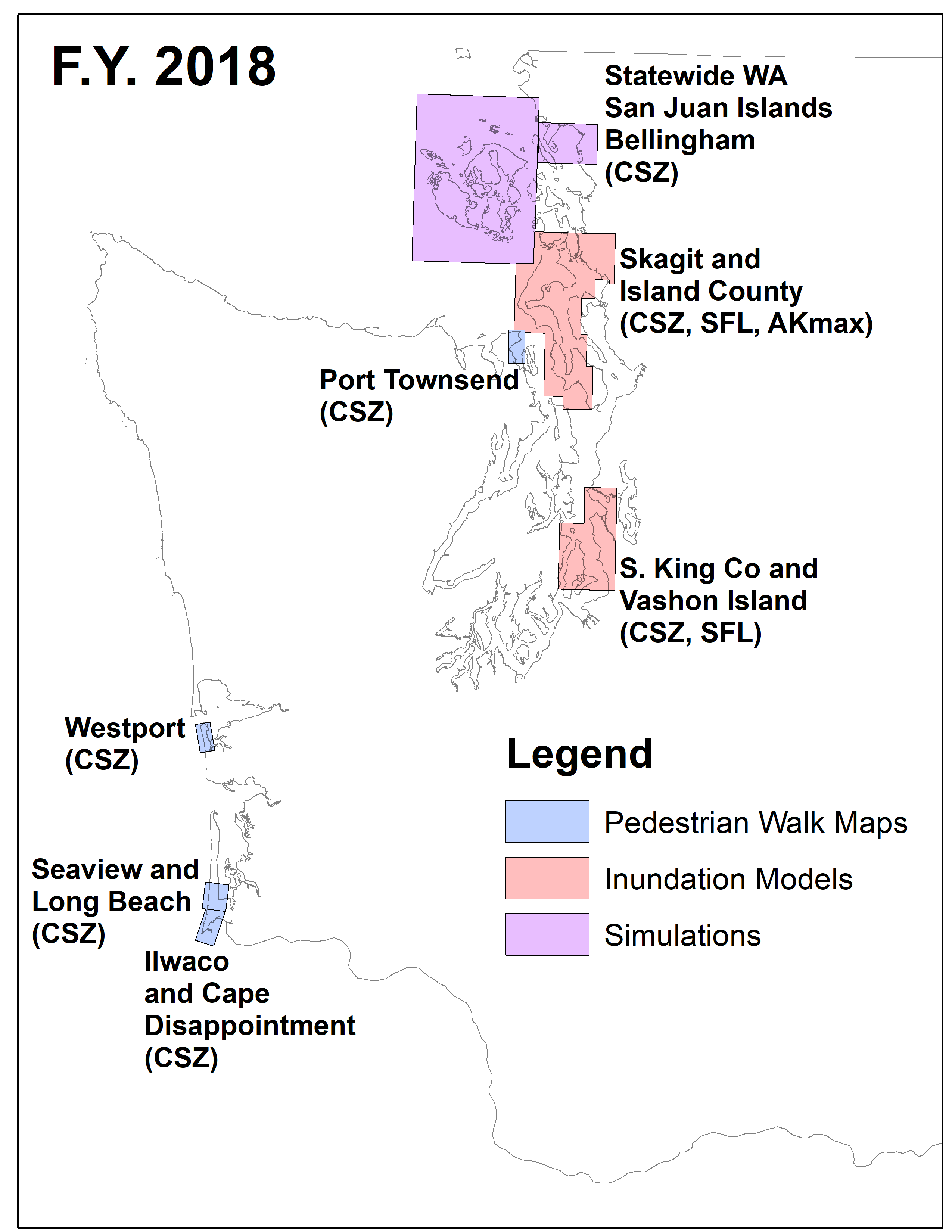 F.Y. 2019
F.Y. 2020
Publicly available tsunami forecasts
WA Geological Survey
How are earthquake models of Cascadia being used today?
Synthetic earthquakes
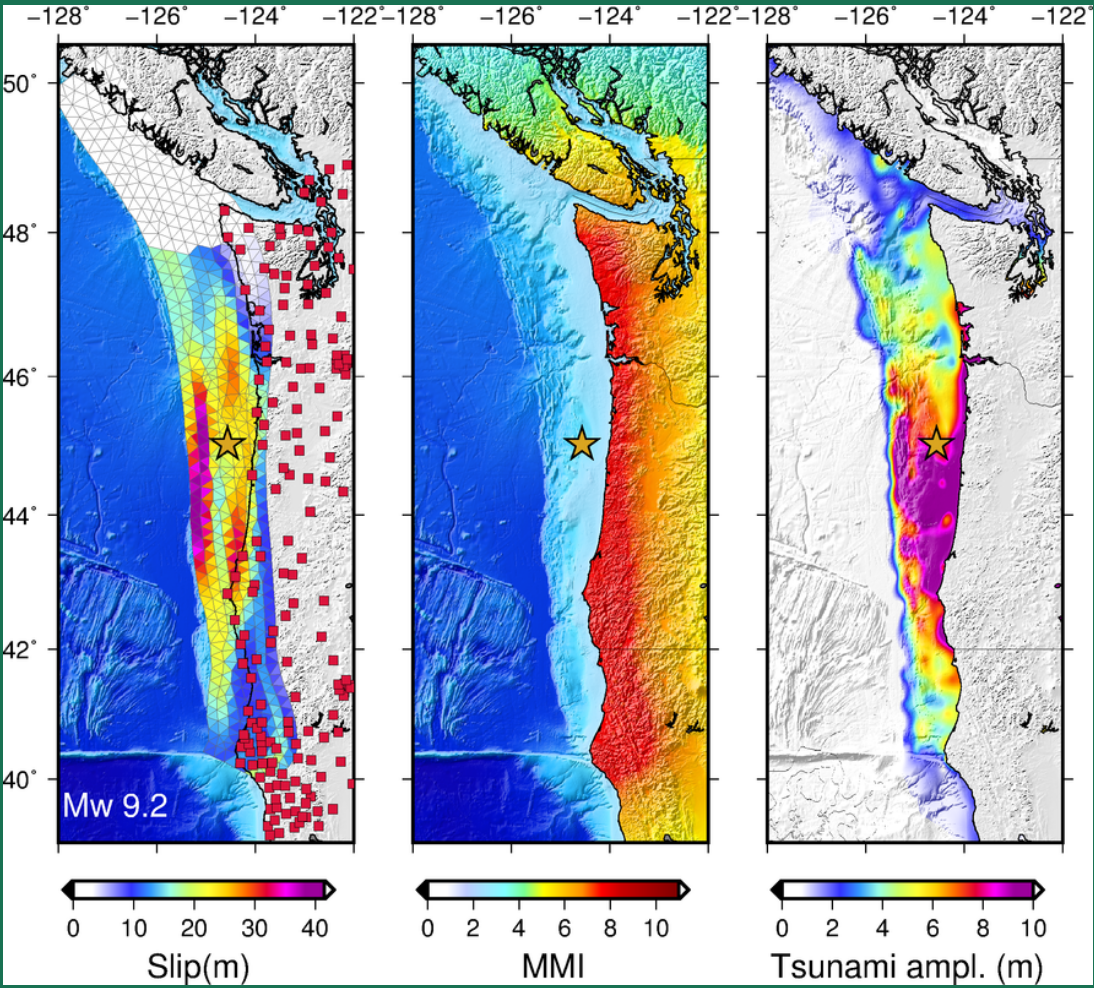 1300 complex earthquakes Mw 8.7-9.2 (Melgar et al. 2016; Ruhl et al., 2017; Williamson et al., 2018 )
Image from Diego Melgar
[Speaker Notes: Developed to test GNSS solutions in real time
Include timing, variable rupture]
How are earthquake models of Cascadia being used today?
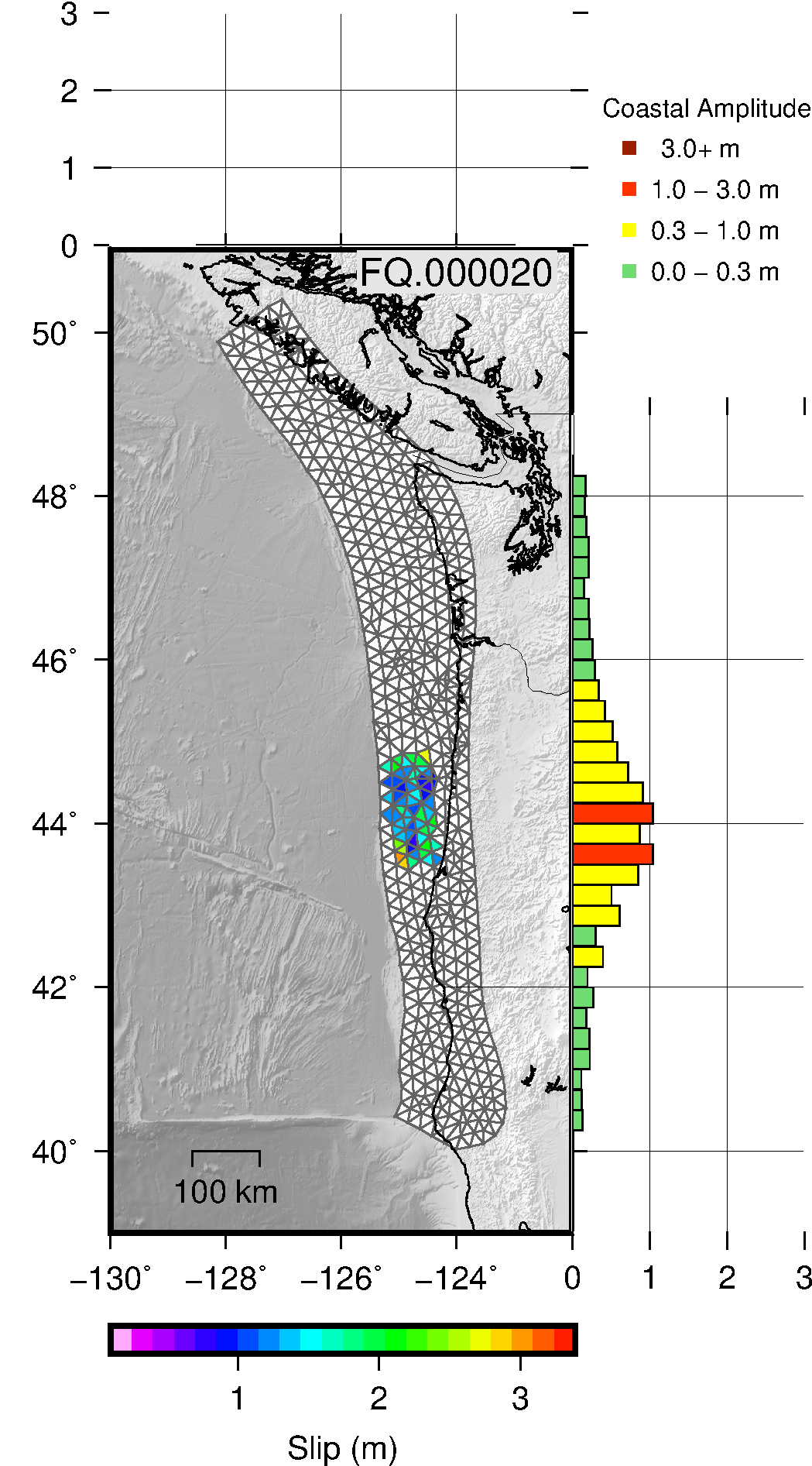 Synthetic earthquakes
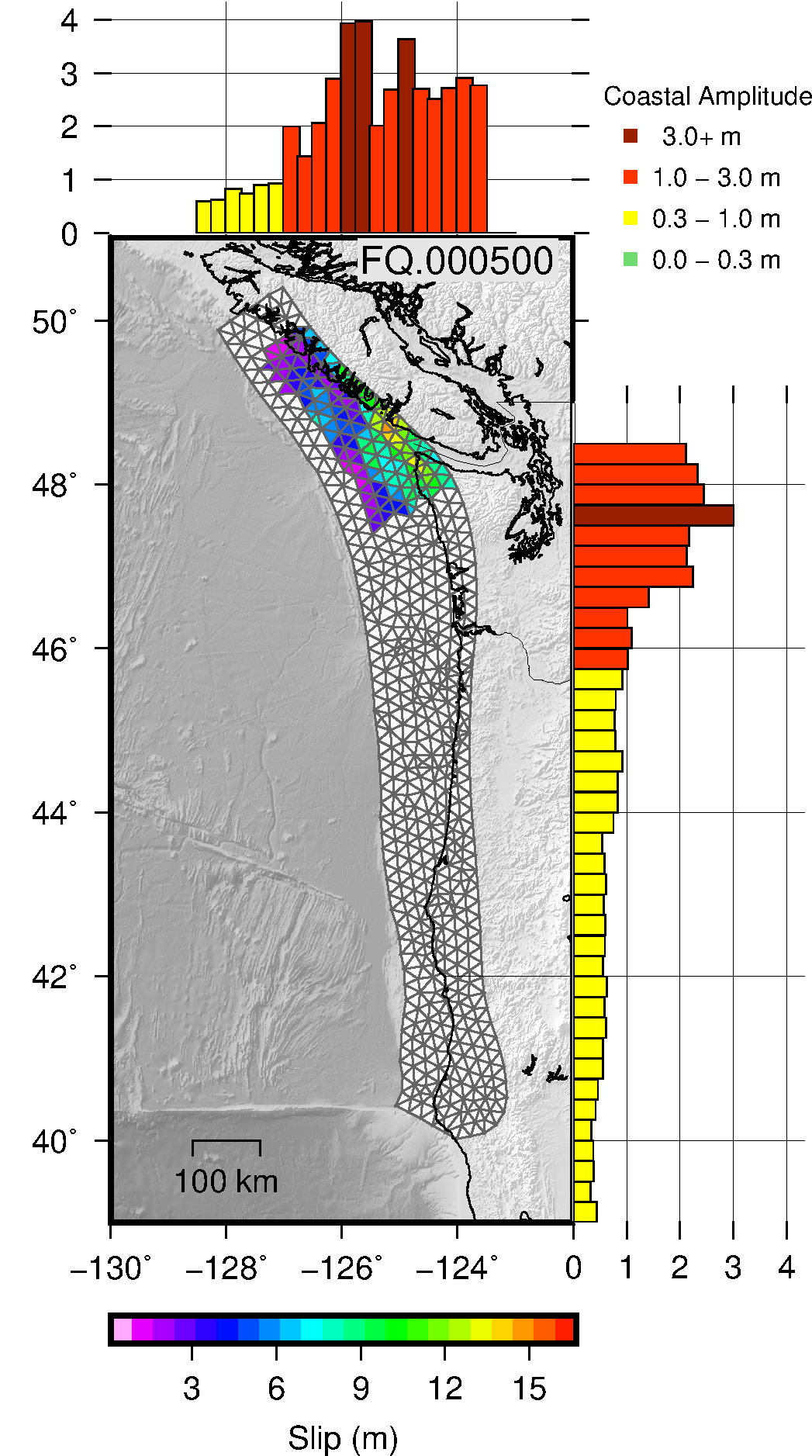 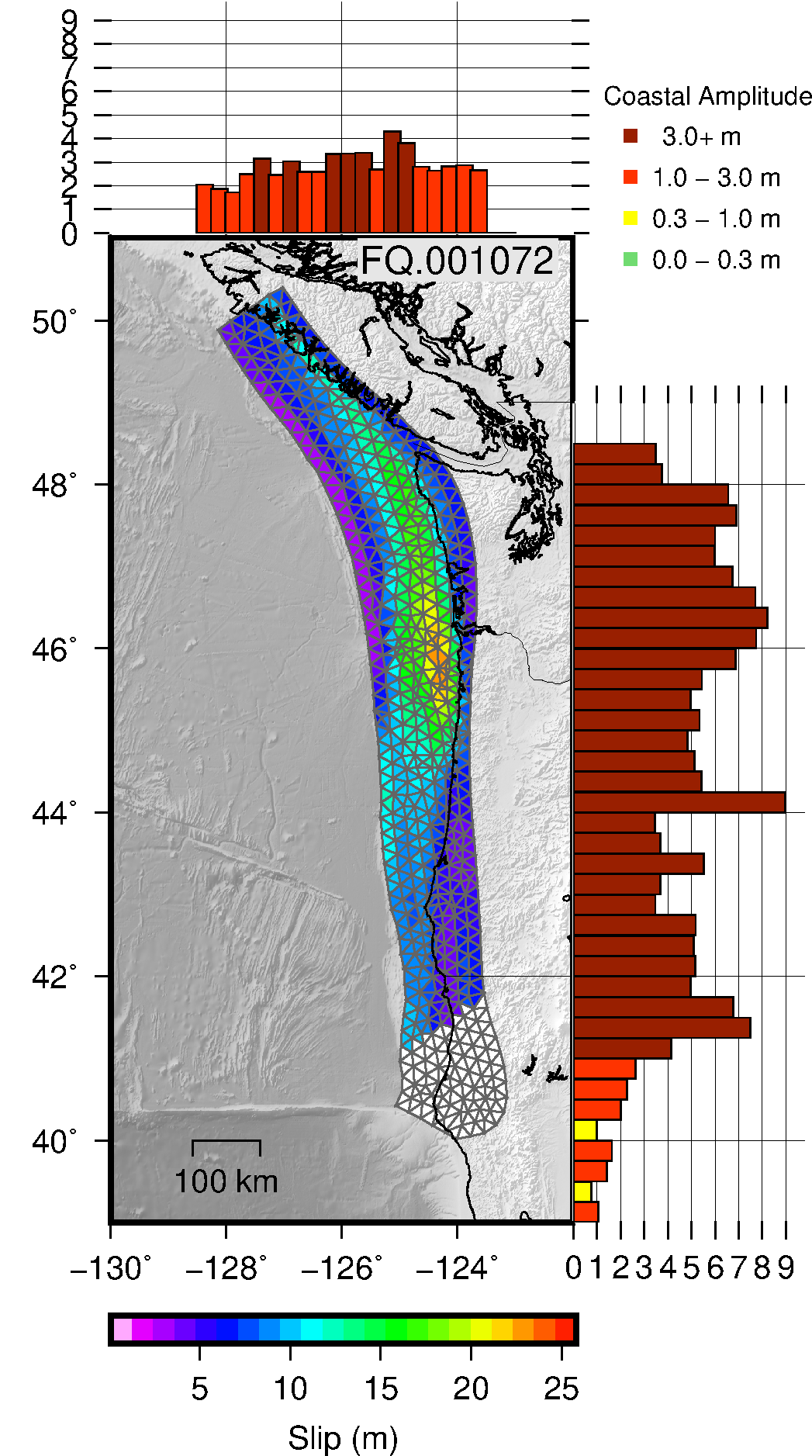 Figure provided by Amy Williamson
How are earthquake models of Cascadia being used today?
Results from 1300 synthetic earthquakes
Gauge 712
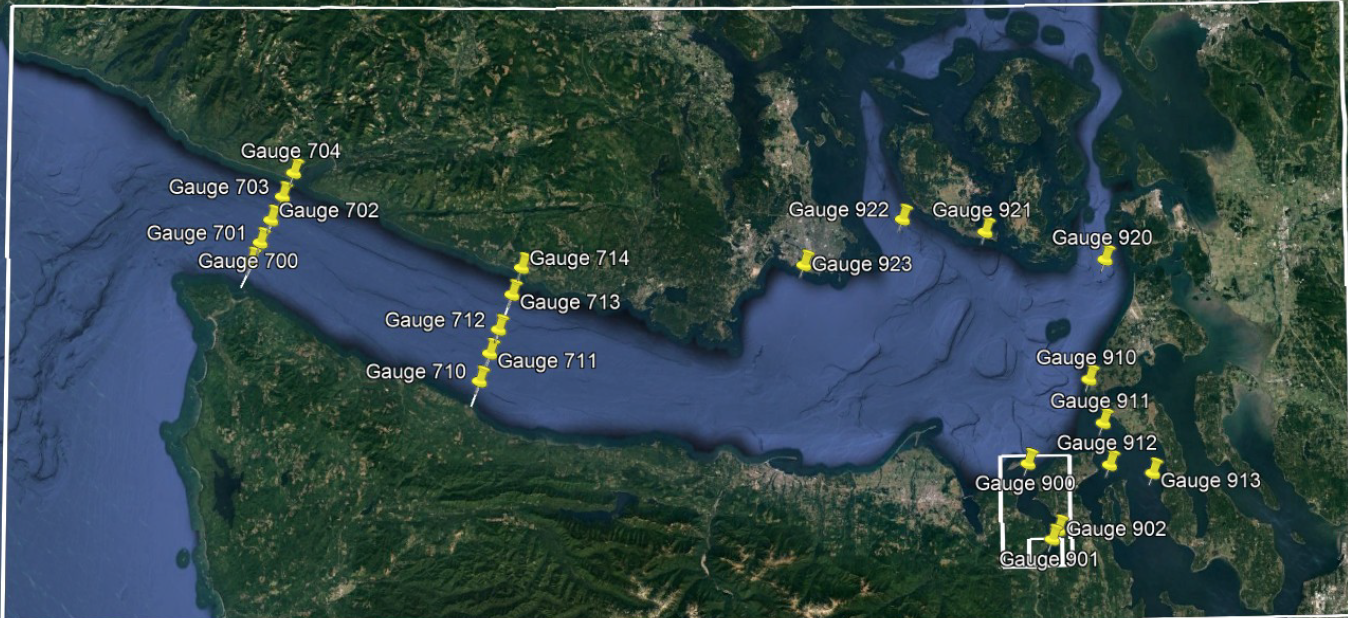 Tsunami modeling from Xinsheng Qin; Figure provided by Randy LeVeque
How are earthquake models of Cascadia being used today?
3 points in Seaside, OR
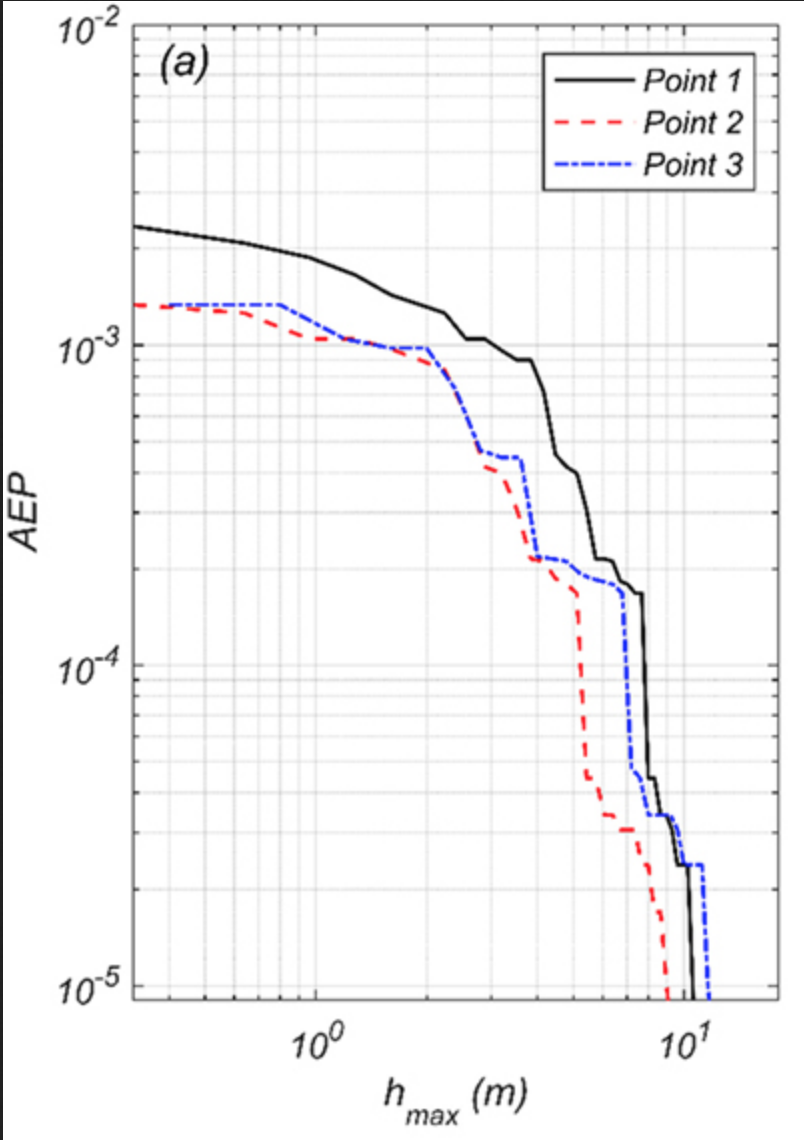 Probabilistic analysis
Considers tsunami impacts as a probability rather than a “worst-case” scenario
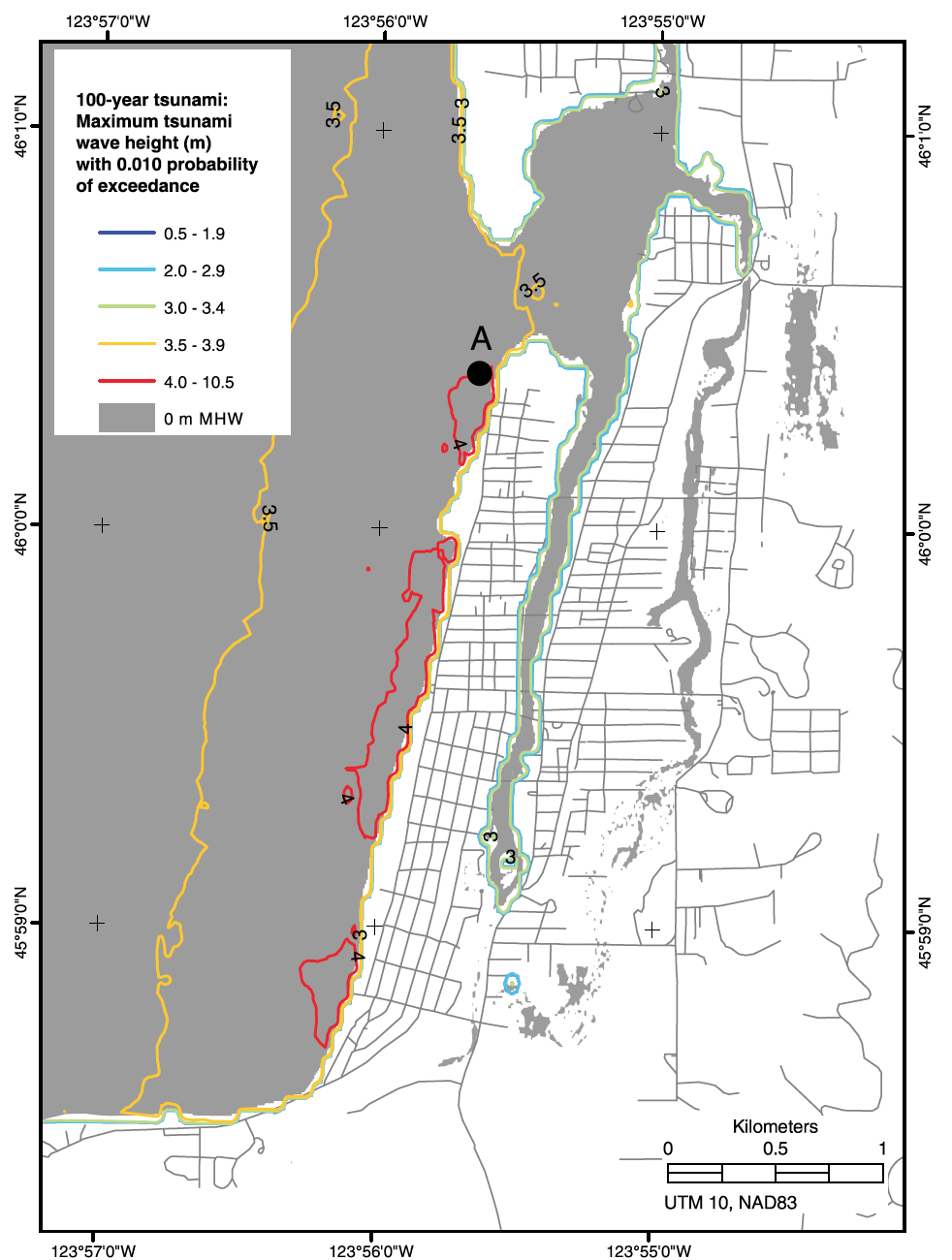 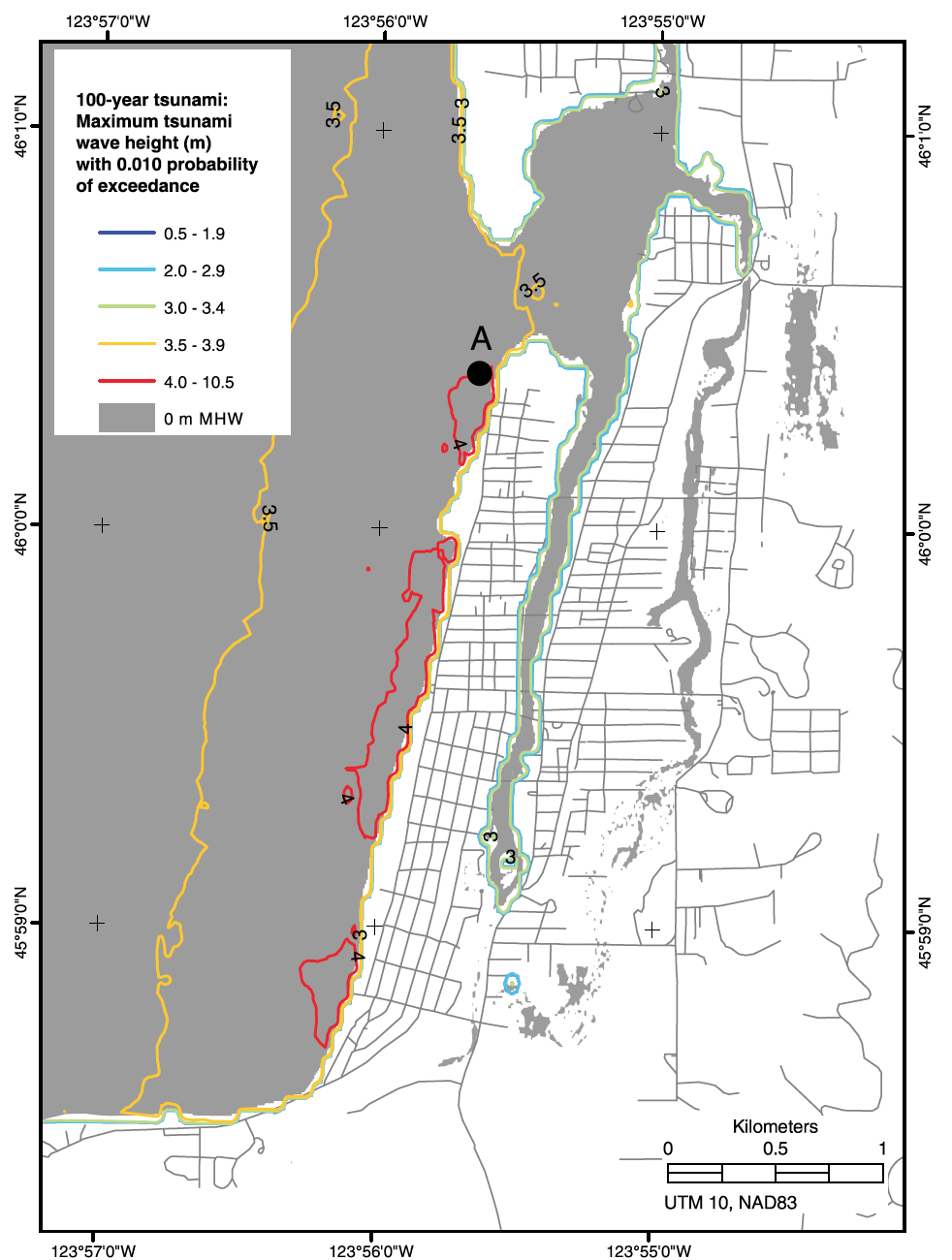 Annual exceedance probability
1
10
Gonzalez et al., 2009
Park et al.., 2017
How are earthquake models of Cascadia being used today?
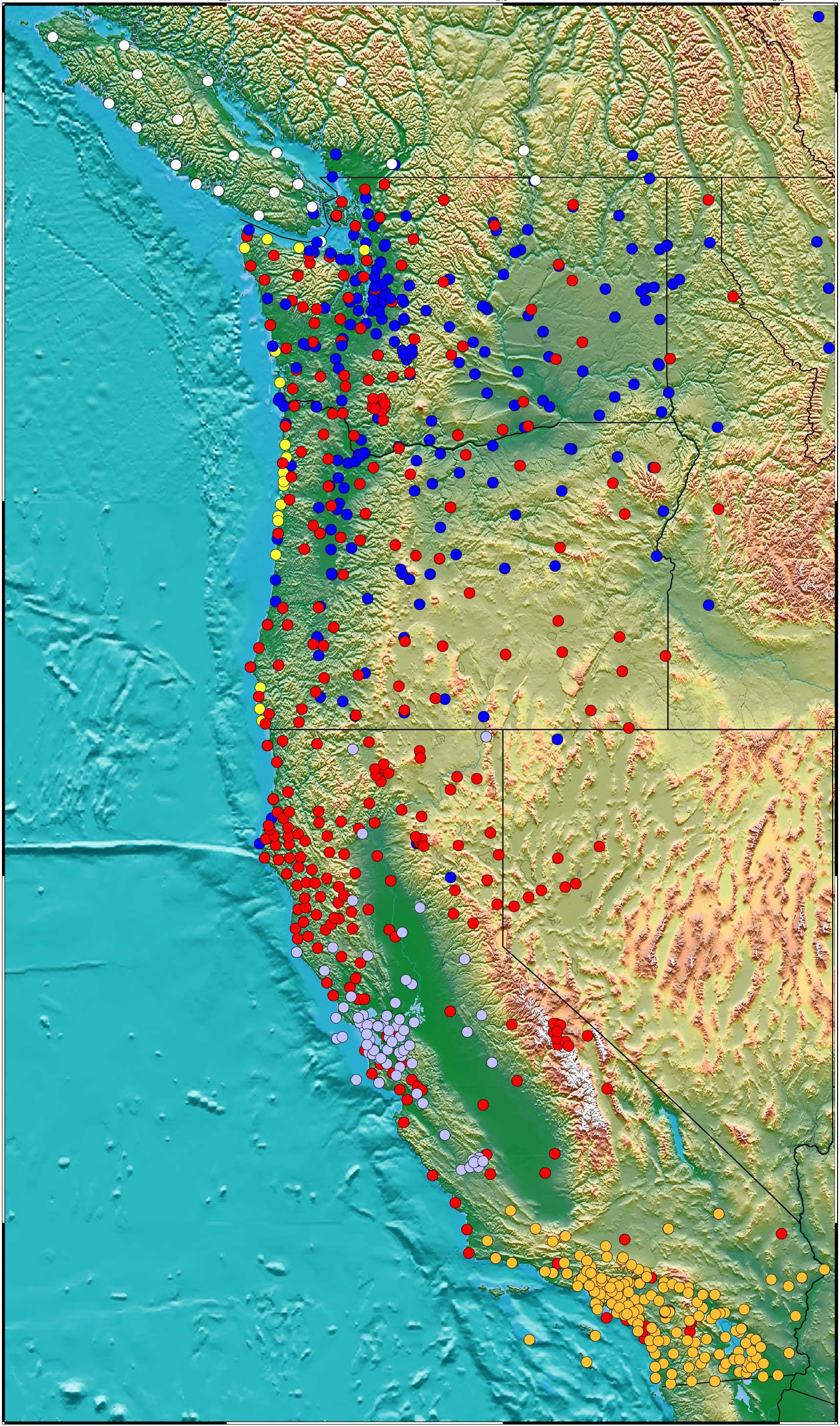 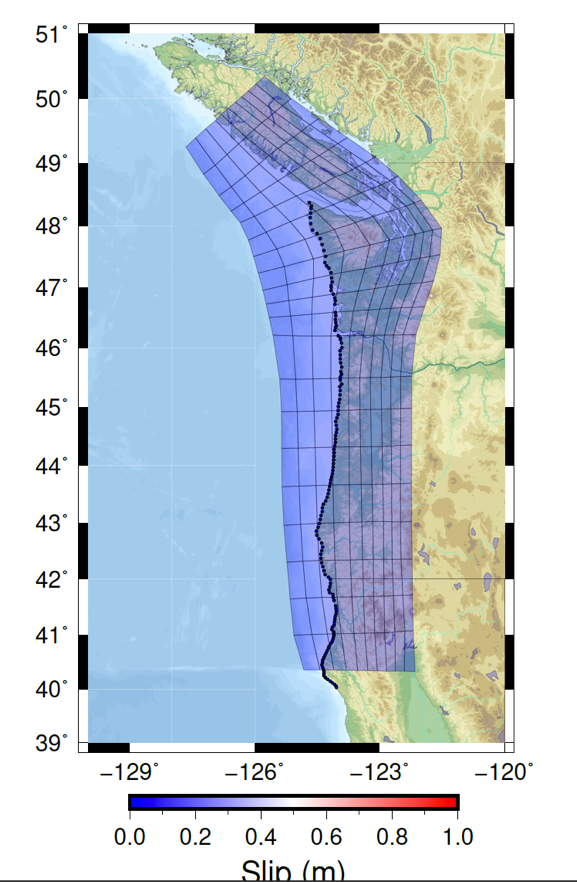 Active earthquake inversion from geodetics; coupled to tsunami model
West coast real-time GNSS
~500 stations in Cascadia

Operated by:
PBO (UNAVCO)
CWU (PANGA)
SCIGN/USGS (Pasadena)
USGS (Menlo Park)
UC Berkeley (BARD)
UCSD-SIO (OCRTN)
Slide from Tim Melbourne, 
CWU PANGA Lab
[Speaker Notes: Associated with ongoing projects to advance earthquake early warning]
Future directions
Reminder from the first slide
Social motivation: How will the tsunami impact the coast and when will it arrive?
Should we give an exact number if we might be wrong (by a lot)?
What information should we feel confident in?

My opinion:
Our effort should be focused on the infrastructure to observe the tsunami immediately (i.e. ignore the earthquake) and to rapidly predict the tsunami’s coastal impact
[Speaker Notes: There is so much we can’t predict about what the next event will be like, that our effort should be focused on creating the infrastructure to observe the tsunami immediately (i.e. ignore the earthquake) and rapidly predict what the coastal impact will be
Offshore GPS, Offshore buoys, etc.

Note from Randy: Xinsheng was hoping to apply some machine learning techniques using this as training data to try to generate a fast forecast model that could take new observations at the entrance to the Strait and produce a rapid forecast for many places around the sound.]
References
An, C., Liu, H., Ren, Z., & Yuan, Y. (2018). Prediction of tsunami waves by uniform slip models. Journal of Geophysical Research: Oceans, 123(11), 8366-8382.
González, F.I., Geist, E.L., Jaffe, B., Kânoğlu, U., Mofjeld, H., Synolakis, C.E., Titov, V.V., Arcas, D., Bellomo, D., Carlton, D. and Horning, T., 2009. Probabilistic tsunami hazard assessment at seaside, Oregon, for near‐and far‐field seismic sources. Journal of Geophysical Research: Oceans, 114(C11).
Lotto, G.C., Jeppson, T.N., Dunham, E.H., 2018, Fully Coupled Simulations of Megathrust Earthquakes and Tsunamis in the Japan Trench, Nankai Trough, and Cascadia Subduction Zone, Pure and Applied Geophysics, https://doi.org/10.1007/s00024-018-1990-y
Melgar, D., R. J. LeVeque, D. S. Dreger, and R. M. Allen (2016), Kinematic rupture scenarios and synthetic displacement data: An example application to the Cascadia subduction zone, J. Geophys. Res. Solid Earth., 121, 6658–6674, doi:10.1002/2016JB013314.
Melgar, D., Williamson, A. L., & Salazar-Monroy, E. F. (2019). Differences between heterogenous and homogenous slip in regional tsunami hazards modelling. Geophysical Journal International, 219(1), 553-562.
Park, H., Cox, D.T., Alam, M.S., Barbosa, A.R., 2017, Probabilistic Seismic and Tsunami Hazard Analysis Conditioned on a Megathrust Rupture of the Cascadia Subduction Zone, Front. Built Environ., doi: 10.3389/fbuil.2017.00032
Satake, K., Fujii, Y., Harada, T., Namegaya, Y., (2013) Time and Space Distribution of Coseismic Slip of the 2011 Tohoku Earthquake as Inferred from Tsunami Waveform Data. Bulletin of the Seismological Society of America ; 103 (2B): 1473–1492. doi:https://doi.org/10.1785/0120120122
Witter, Robert C., Yinglong Zhang, Kelin Wang, George R. Priest, Chris Goldfinger, Laura L. Stimely, John T. English, and Paul A. Ferro. (2011) "Simulating tsunami inundation at Bandon, Coos County, Oregon, using hypothetical Cascadia and Alaska earthquake scenarios." Oregon Department of Geology and Mineral Industries Special Paper 43: 57.
Tung, S., & Masterlark, T. (2018). Sensitivities of Near‐field Tsunami Forecasts to Megathrust Deformation Predictions. Journal of Geophysical Research: Solid Earth, 123(2), 1711-1735.